جامعة بنها- كلية الآداب - قسم الإعلامالفرقة الرابعة – المادة: إخراج صحفى متقدم المحاضرة الثالثة
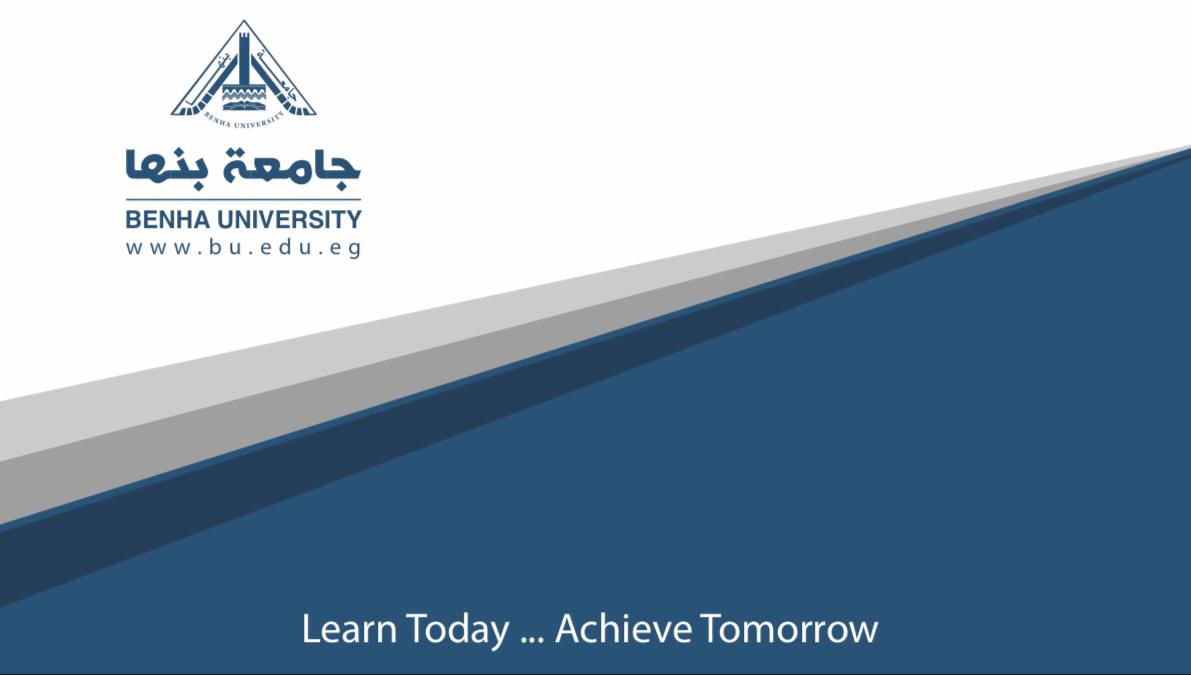 إعداد:
الدكتور: فتحى ابراهيم
7- بيانات أسعار المجلة: 
8- الترقيم الدولى Barcode
9- عناوين الغلاف : 
10- الصور والرسوم:
إطار الغلاف:
أنواع صدر الغلاف: 
1- غلاف إخبارى: news cover
2-غلاف موضوعى Subjective cover :
3- غلاف إيضاحى Pictography cover 
4- غلاف جمالى artistic cover  : 
5- غلاف ساخر Comic cover :
6- غلاف دلالى رمزى : symbolic cover
7- غلاف النص Textual Cover
ثانياً: أساليب تصميم صدر الغلاف: 
1- أسلوب الأرضيات المتداخلة المتوافقة: 
2- الأرضية الموحدة: 
3- أسلوب التراكب الكلى والجزئى للصور: 
4- التصميم التعبيرى (الدلالى): 
5-الملصق:
6-الغلاف المبنى على الرسم:
7-الثلث والثلثان: 
8- التوازن بين الصور والألوان والعناوين 
9-الأرضيات المتداخلة وغلاف الرسم
10-التصميم الحر 
2- ظهر الغلاف: 
3- بطن الغلاف الأول
4-البطن الغلاف الثانى:
جسم المجلة : 
1-التماسك
تماسك مادى - تماسك موضوعى
التعاقب - الإزدواج
التبويب وترتيب الموضوعات Paging  
صفحة المحتويات Contents page  
التصفح العام:
الاسترشاد بالغلاف الخارجى
قراءة صفحة المحتويات
ولنجاح صفحة المحتويات بالمجلة لابد من مراعاة ما يلى:-
أن تكون مشرقة واضحة بسيطة، سهلة الاستيعاب ولا تتطلب مجهوداً فى القراءة للإلمام بها.
يجب أن تشتمل على الموضوعات المهمة التى لم تظهر على الغلاف.
أن يكون موضع صفحة المحتويات فى مكان استراتيجي سهل الوصول إليه حتى لا يرهق القارئ فى البحث عنه، فيفضل أن تكون فى الصفحة رقم (3) أو الصفحة رقم (5) فتلك الصفحات هى التى يبحث فيها القارئ عن صفحة المحتويات ولا سيما إذا كان غير وثيق الصلة بالمجلة. 
أن تكون مرشدة وغير مربكة للقارئ بحيث يتوه من خلالها ولا يستطيع الوصول إلى ما تشير إليه العناوين التى تهمه فتكون بذلك أحد أسباب الانصراف عن القراءة. 
ويتم ترتيب المحتويات وفقاً لأحد الأنواع التالية: 
ترتيب موضوعى: 
ترتيب تصاعدى:
ترتيب حسب الأهمية:
أولاً:العناصر الثابتة فى الموضوعات الداخلية بالمجلة: 
مقدمة الموضوع: 
اسم المحرر:
ثانياً: عناصر مشتركة بين الجريدة والمجلة: 
المتن: 
العنوان
الصورة: 
وسائل الفصل بين المواد:

وإلى اللقاء فى محاضرة أخرى 
خالص تحياتى